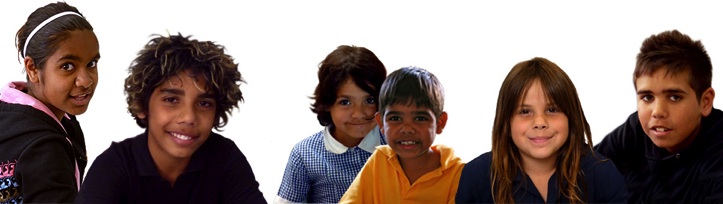 Improving mathematics outcomes of Aboriginal  & Torres Strait learners learners
AAMT Symposium for Remote Schools
12 September 2013
Australian Association of Mathematics Teachers Inc
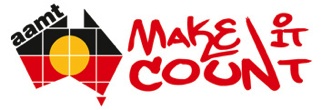 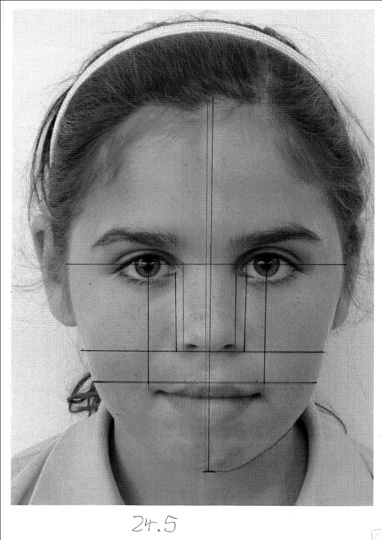 Imagine
Imagine if Aboriginal students in Australia had the same mathematics outcomes as non-Aboriginal students. 

Australia would be a different place.
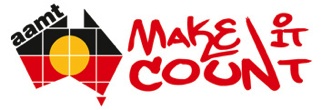 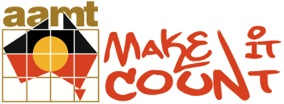 BLUEPRINTSupporting best teaching of mathematics for Indigenous learners
A call for action
National Strategy
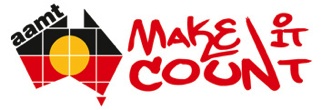 7
What are some of the best things happening in your classrooms, schools and communities?
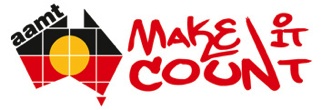 4
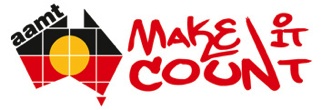 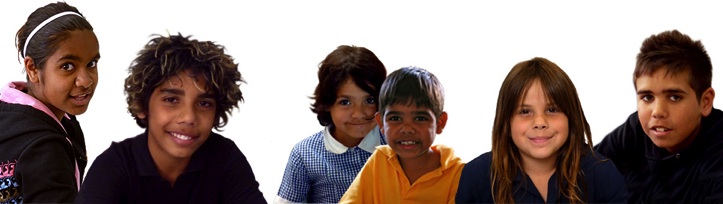 Numeracy, mathematics and Indigenous learners
5
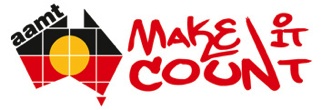 8. Gladstone
middle years investigative learning
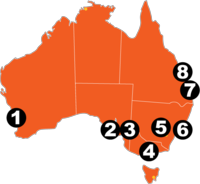 7. Nerang
middle managers in mathematics
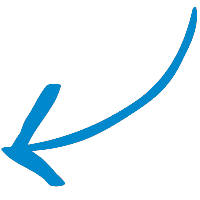 1.  Swan
language of mathematics, Aboriginal educators & maths, teacher mentors
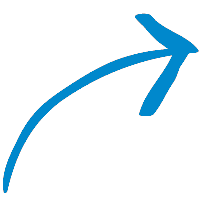 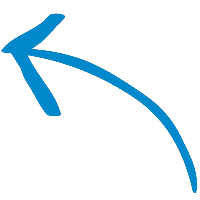 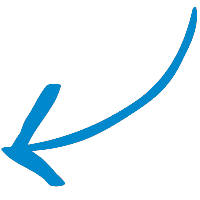 5. Orange
'8 Ways of Aboriginal learning'
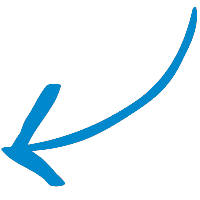 6. Dharug
early years cultural identity through mathematics; meta-language
2. Noarlunga
explicit and scaffolded pedagogy
4. Healesville
cultural competency, 'front loading' students
3. Alberton
Resilience; mathematisation & contexutalisaion
Cluster Findings
and associated resources
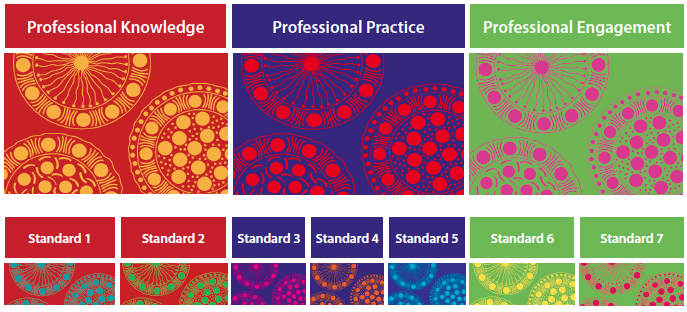 AITSL, 2011
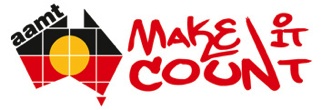 Cluster Findings
and associated resources
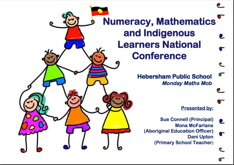 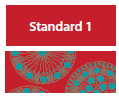 Know Indigenous learners and know how they learn: Be aware, be connected, be sensitive
1.3 Know what is significant in the daily, lived reality of learners so mathematics learning can be culturally relevant and connected as well as academically rigorous.
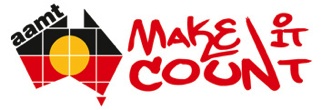 8
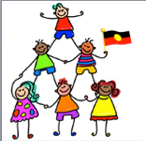 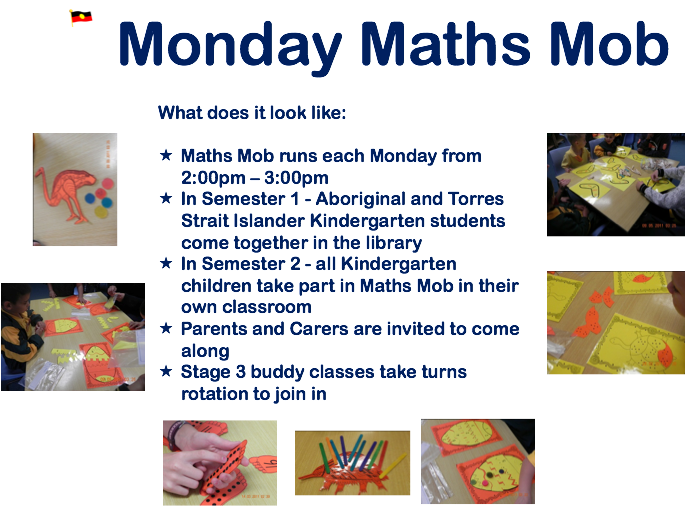 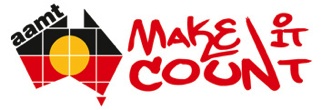 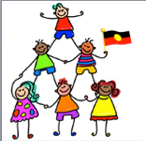 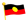 NAPLAN Data 2012
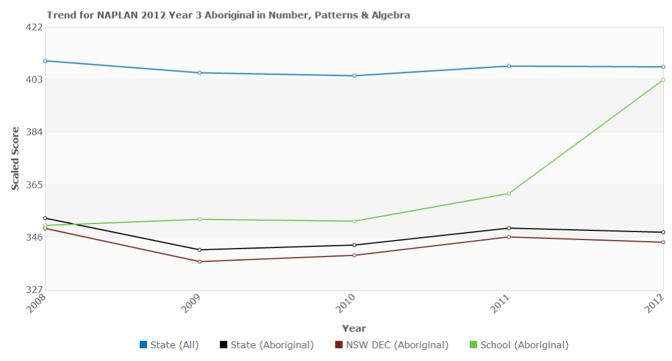 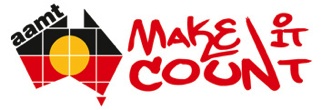 6 things we know from Make it count
cross-sectoral collaborations work
 learning communities
connected nationally, systemically and locally 
practitioner-researcher partnerships
Focussed learning
grass roots upwards
PL in mathematics content knowledge, pedagogy and cultural responsiveness
Aboriginal educators play a key role 
parent and family engagement and creating communities
leaders who are prepared to have a go
National approaches can work and work well.
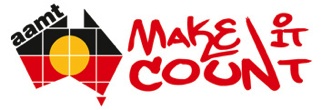 11
Responsive mathematics pedagogy
Better teaching of maths
Culturally responsive
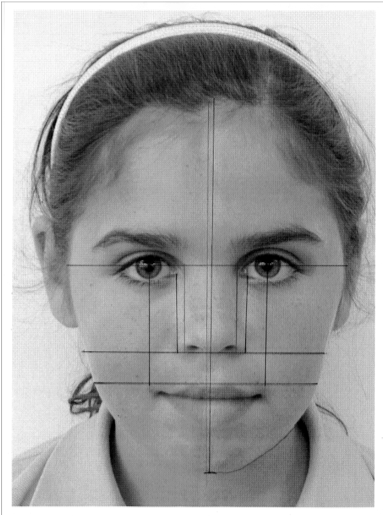 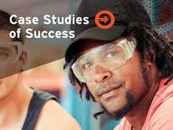 Academically responsive
Socially responsive
Learning outcomes
Career/life opportunities
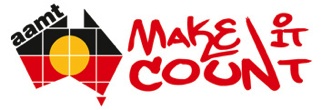 Coordinated & ConnectedNational Network
Strategic plan
Research agenda
partnerships
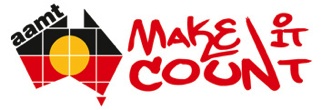 13
Your thoughts
What would be the key elements/foci of a strategic plan from remote schools/communities perspectives?
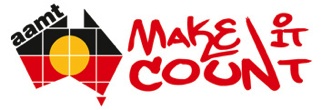 14
The Network
Next Steps
Symposiums in each state & territory
Initial meeting of the Network
Planning group established
Launch of Network in November
National conference?
 …
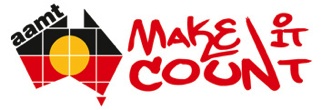 8